1
CS/ENGRD 2110(formerly CS 211)Fall 2009
Lecture 1: Overview
http://courses.cs.cornell.edu/cs2110
Announcements
2
Please take a look at the course web site
All lectures will be posted online but we tend to revise them at the last minute.
Assignment 1 (of 5) is up, due 9/9. Start early!
Need a Java refresher? Check out the CS 1130 web site (link on the 2110 web site)
CS colloquium: Andy Wilson (Microsoft) – 4:15pm “Surface Computing” Thursday, 8/27 Upson B17.
Announcements
3
CS colloquium: Surface Computing; Andy Wilson (Microsoft) – 4:15pm Thur. 8/27 Upson B17.  
Aimed at a general computer science community, should be a lot of fun.
Each week we have a different famous speaker

Added reason to attend?
You can get 1 credit if you sign up to attend weekly
Free food from 3:45-4:15 before the talk in the 4th floor Upson Computer Science atrium
Getting to Details: Course Staff
4
Instructor
Ken Birman
ken@cs.cornell.edu
Administrative Assistant
Bill Hogan
whh@cs.cornell.edu
More contact info
See Staff button on website
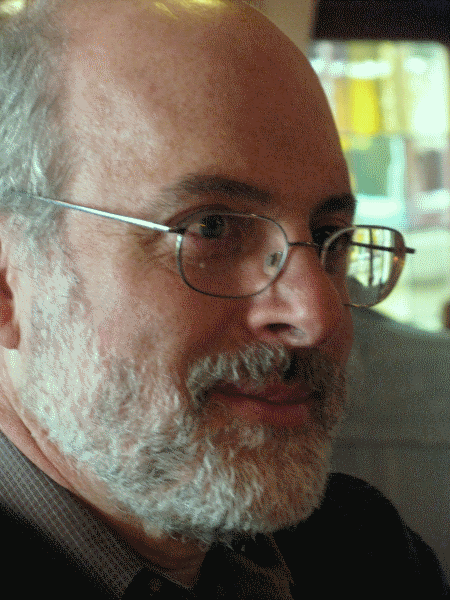 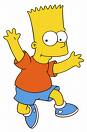 Course Staff
5
Teaching Assistants
Lead sections (“recitations”, “discussions”) starting next week
Act as your main contact point
Consultants
In Upson 360, hours online
“Front line” for answering questions
consulting hours start next week
More info?
See Staff on website
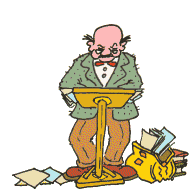 Lectures
6
TR 10:10-11am, Olin 155
Attendance is mandatory
ENGRD 2110 or CS 2110?
Same course! We call it CS 2110
Non-engineers sign up for CS 2110
Engineers sign up for ENGRD 2110
We often make last minute changes to the notes
Readings and examples will be posted online together with lecture notes
Unlike the lecture notes, these won’t change often
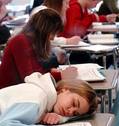 Sections
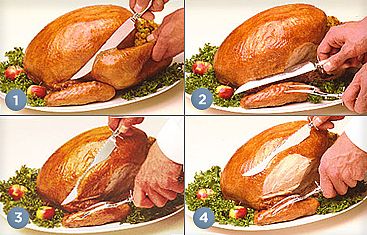 7
Like lecture, attendance is mandatory
Usually review, help on homework
Sometimes new material
Section numbers are different for CS and ENGRD
Each section will be led by a member of the teaching staff
No permission needed to switch sections
You may attend more than one section if you wish
Sections
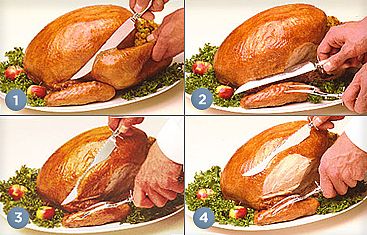 8
Sections Start Next Week!
CS2111 (formerly 212)
9
Not offered anymore

CS 2111 used to be a special “extra” project for CS majors, but now everyone does the same project
Resources
10
Course web site
http://courses.cs.cornell.edu/cs2110
Watch for announcements

Course newsgroups
cornell.class.cs2110, cornell.class.cs2110.talk
Good place to ask questions (carefully)
Resources
11
Book: Frank M. Carrano, Data Structures and Abstractions with Java, 2nd ed., Prentice Hall
Note: The 1st edition is pretty obsolete by now
If you somehow end up with it, consult 2nd edition!
Copies of 2nd Edition on reserve in Engr Library
Additional material on Prentice Hall website

Great Java resource: the online materials at the Sun JDK web site.  Google has it indexed.
Obtaining Java
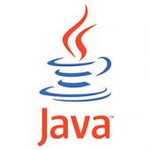 12
See Resources on website
Use Java 6 if you can
Java 5 is ok, but why not upgrade?	
Need Java Development Kit (JDK), not just Java Runtime Environment (JRE)
Many production releases… latest is usually best
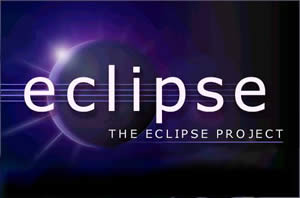 Eclipse IDE
13
IDE: Interactive Development Environment 
Helps you write your code
Protects against many common mistakes
At runtime, helps with debugging
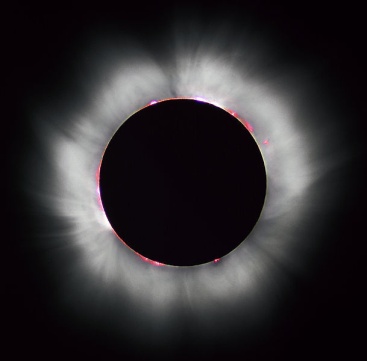 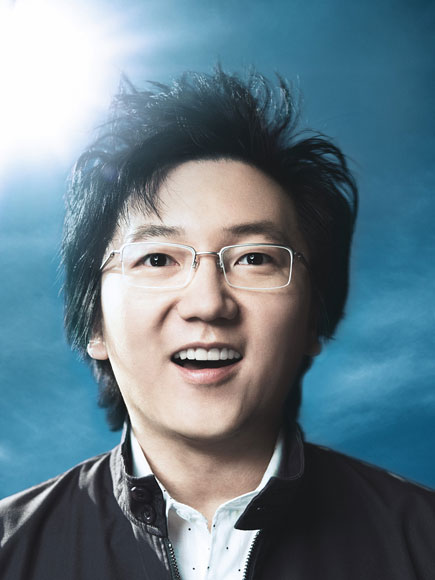 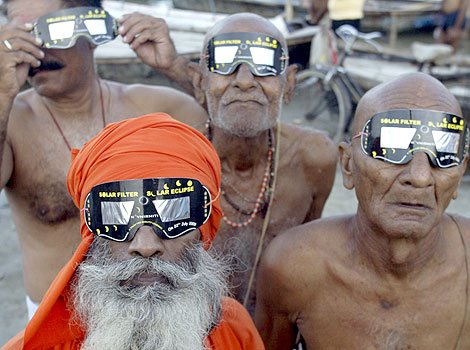 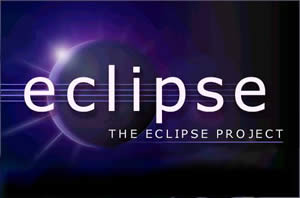 Eclipse IDE
14
We highly recommend use of an IDE
Eclipse tutorial will be discussed in section
Use version 3.4 (Ganymede) if you can
V 3.3 (Europa) is ok, but why not upgrade??	
See Resources on website
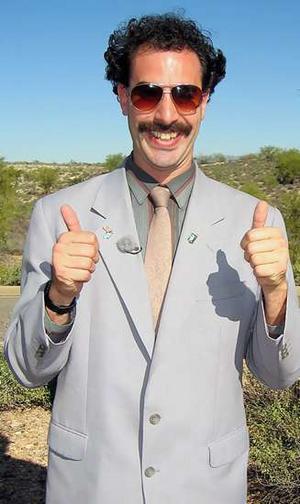 “In my country of Kazakhstan everyone is use Eclipse!  Excellent for hack American web site and steal credit card.  Also very good for to meet girls.”
Java Help
15
CS 2110 assumes basic Java knowledge
classes, objects, fields, methods, constructors, static and instance variables, control structures, arrays, strings, exposure to inheritance

Need a refresher?
CS 1130, Transition to Object-Oriented Programming
formerly 101J
self-guided tutorial, material on website
Academic Excellence Workshops
16
Two-hour labs in which students work together in cooperative setting
One credit S/U course based on attendance
Time and location TBA
See the website for more info
www.engineering.cornell.edu/student-services/learning/academic-excellence-workshops/
Coursework
17
5 assignments involving both programming and written answers (45%)
Two prelims (15% each)
Final exam (20%)
Course evaluation (1%)
Occasional quizzes in class (4%)
Assignments
18
Except for assignment A1, assignments may be done by teams of two students
A1 is already posted on CMS
We encourage you to do them by yourself
Finding a partner: choose your own or contact your TA. Newsgroup may be helpful.
Monogamy is usually the wisest policy
Please read partner info and Code of Academic Integrity on website
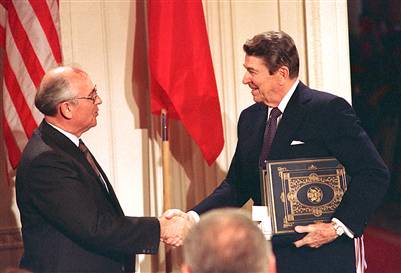 Academic Integrity… Trust but verify!
19
We use artificial intelligence tools to check each homework assignment
The software is very accurate!
It tests your code and also notices similarities between code written by different people
Sure, you can fool this software
… but it’s easier to just do the assignments
… and if you try to fool it and screw up, you might fail the assignment or even the whole course.
Using Java, but not a course on Java!
20
Introduction to computer science, software engineering
Concepts in modern programming languages
recursive algorithms and data structures
data abstraction, subtyping, generic programming
frameworks and event-driven programming
Algorithm analysis and designing for efficiency
asymptotic complexity, induction
Concrete data structures and algorithms
arrays, lists, stacks, queues, trees, hashtables, graphs
Organizing large programs
Lecture Topics
21
Introduction and Review
Software Engineering concepts
Recursion and induction
Object-oriented concepts: data abstraction, subtyping
Data structures: Lists and trees
Grammars and parsing
Inheritance and frameworks
Algorithm analysis, Asymptotic Complexity
Searching and Sorting
More Lecture Topics
22
Generic Programming
Data Structures
Sequence Structures: stacks, queues, heaps, priority queues
Search Structures: binary search trees, hashing
Graphs and graph algorithms
Graphical user interface (GUI) frameworks
Event-driven programming
Concurrency and simple synchronization
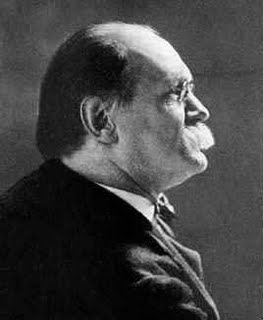 Sam Loyd’s 8 Puzzle
23
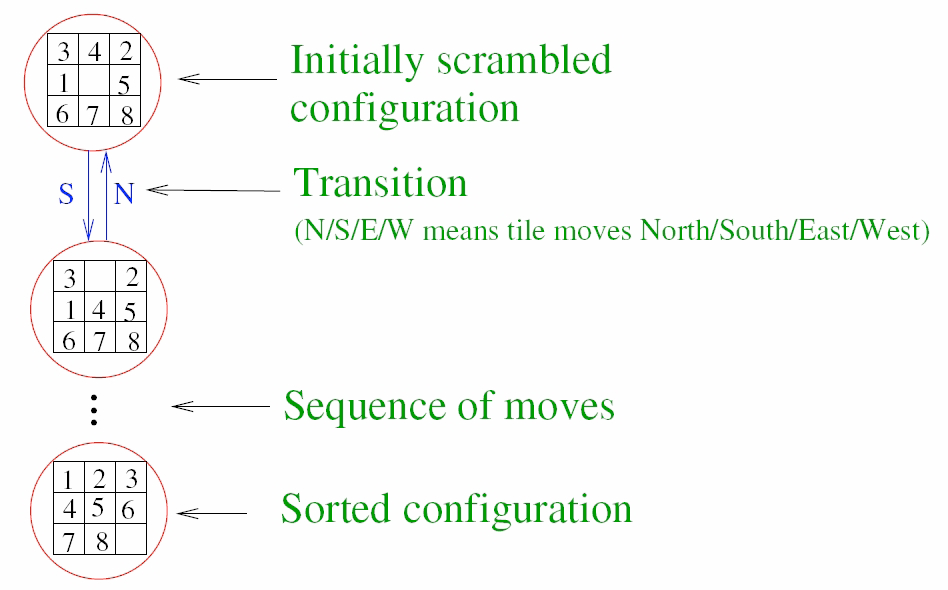 Sam Loyd
Goal: Given an initial configuration of tiles, find a sequence of moves that will lead to the sorted configuration.
A particular configuration is called a state of the puzzle.
State Transition Diagram of 8-Puzzle
24
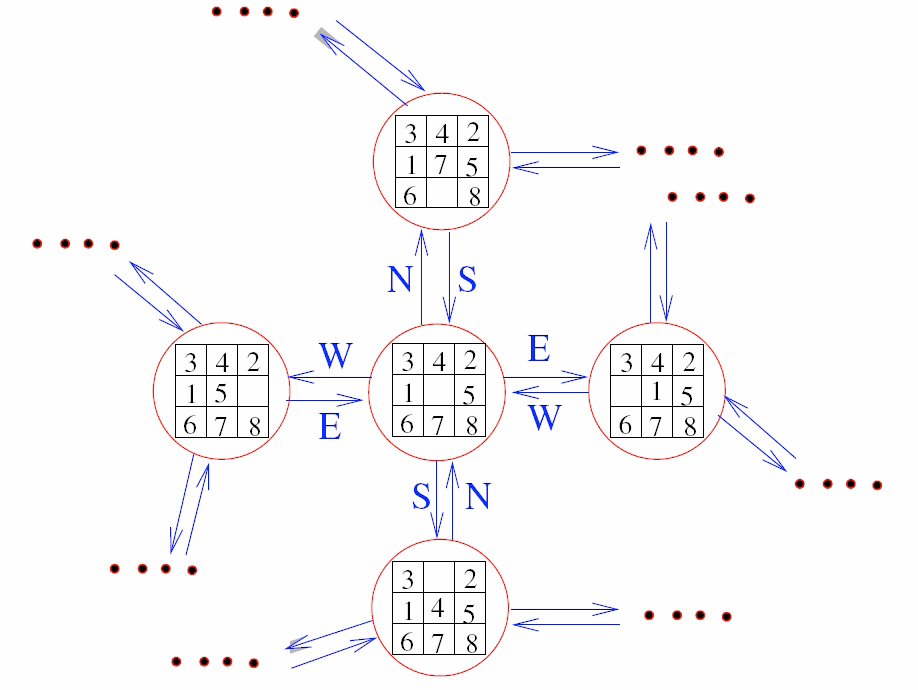 State Transition Diagram: picture of adjacent states.
A state Y is adjacent to state X if Y can be reached from X in one move
State Transition Diagram for a 2x2 Puzzle
25
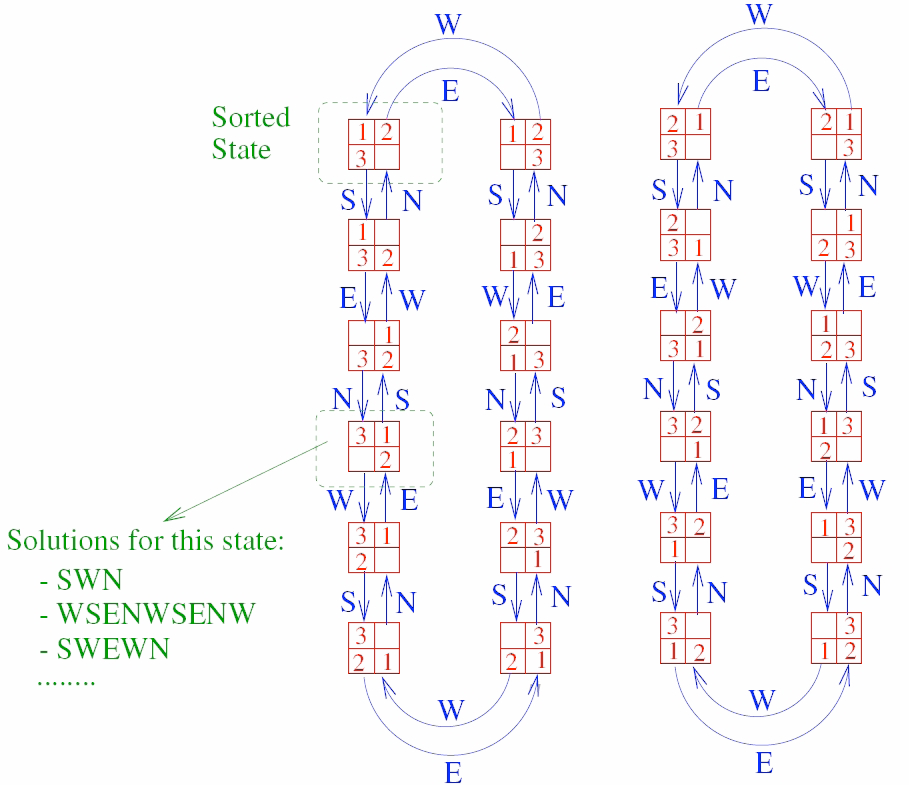 « Simulating » the 8-puzzle
26
What operations should puzzle objects support?
How do we represent states?
How do we specify an initial state?
What algorithm do we use to solve a given initial configuration?
How should we present information to the user? (GUI design)
How to structure the program so it can be understood, maintained, upgraded?
Graphs
27
State Transition Diagram in previous slide is an example of a graph: a mathematical abstraction
vertices (or nodes): (e.g., the puzzle states)
edges (or arcs): connections between pairs of vertices
vertices and edges may be labeled with some information (name, direction, weight, cost, …)
Other examples of graphs: roadmaps, airline routes,. . .
A common vocabulary for problems
A very different example of a graph
Garmin GPS unit tracks your bike ride
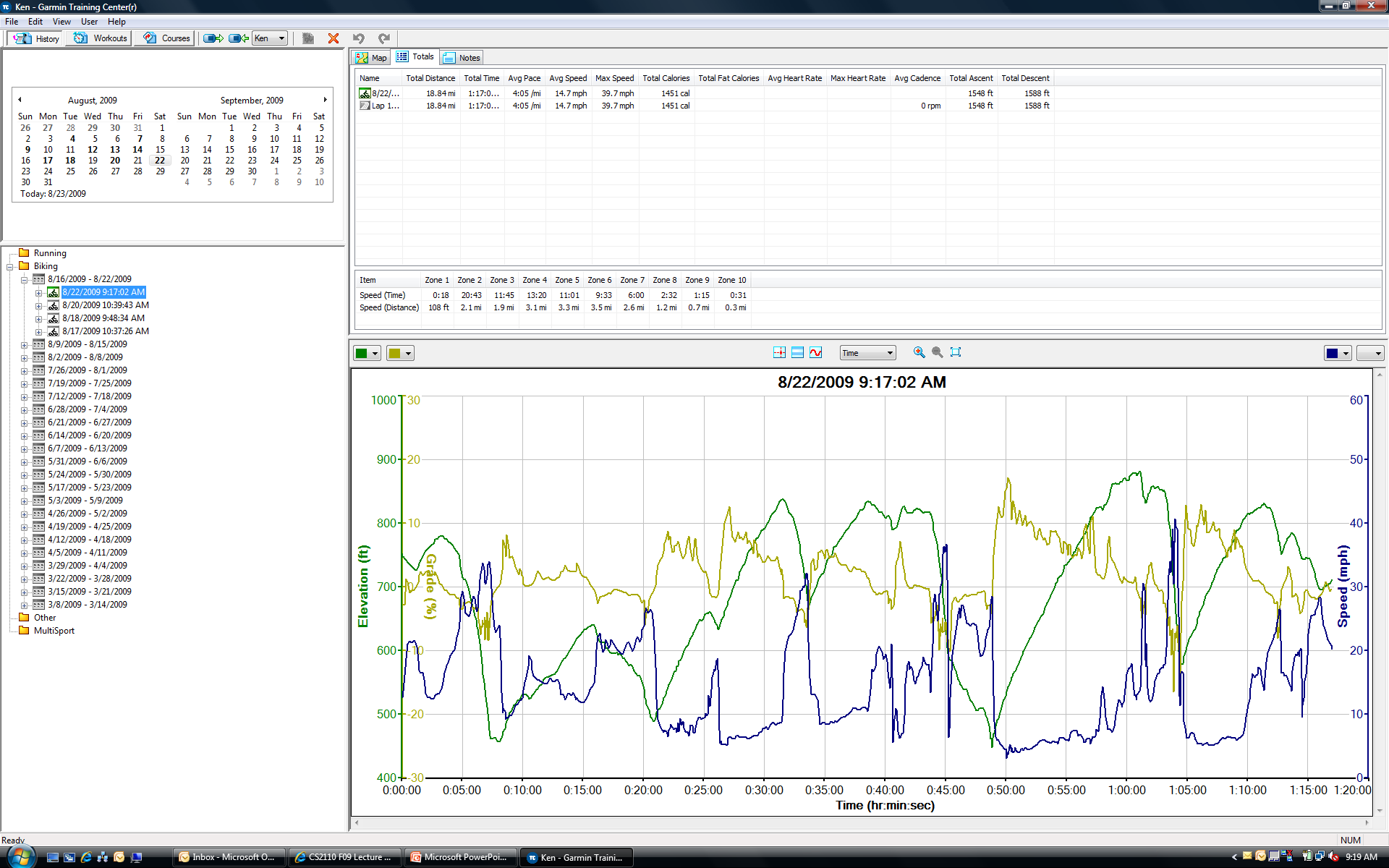 Actual data is a graph!
29
Garmin GPS records a series of locations
(time, GPS-coordinates, distance since last record, temperature, etc)
The graph is defined by the sequence of points

Road maps are also graphs and have a similar representation

Allows Garmin to match my bike ride to a map for display
… graphical displays
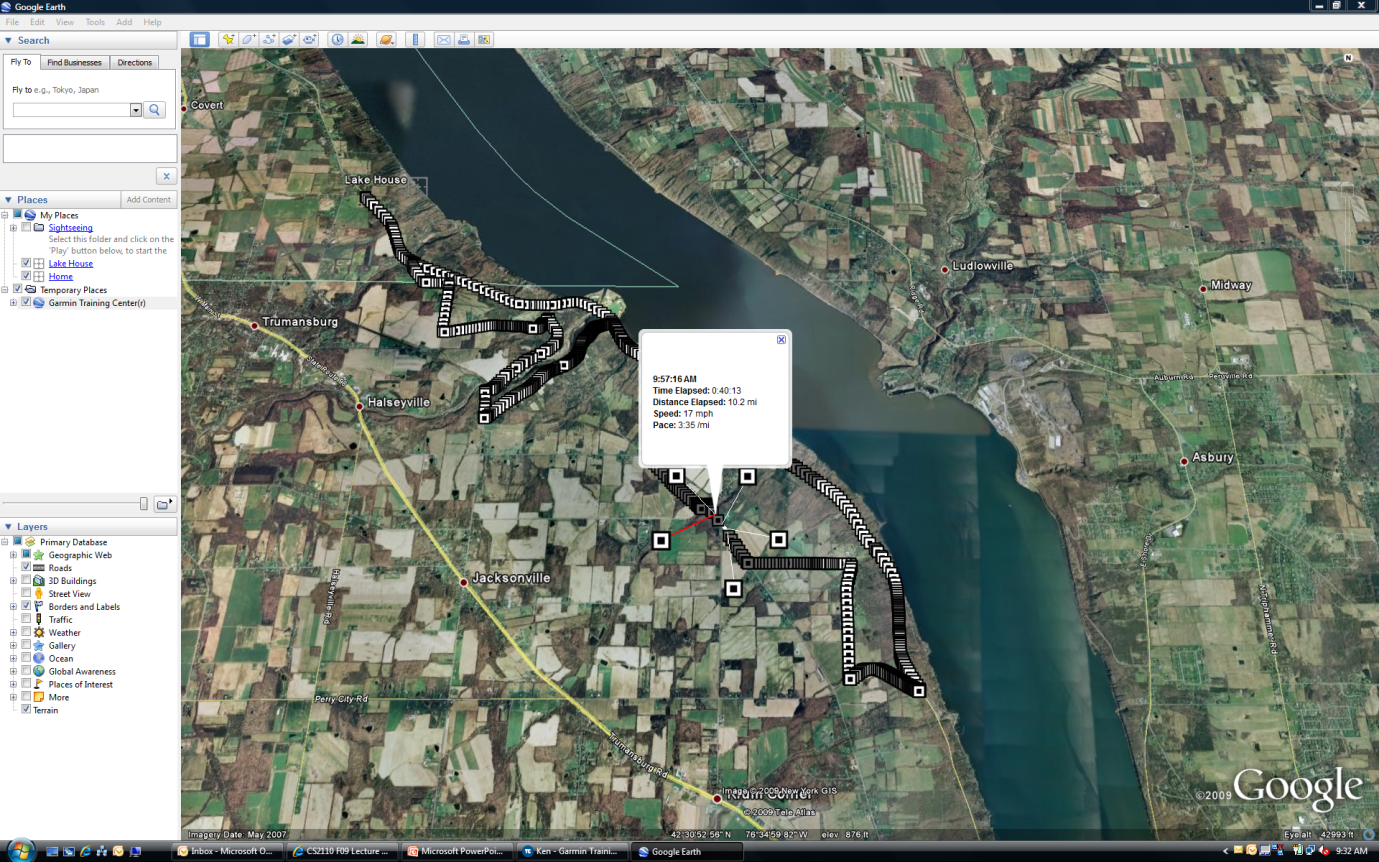 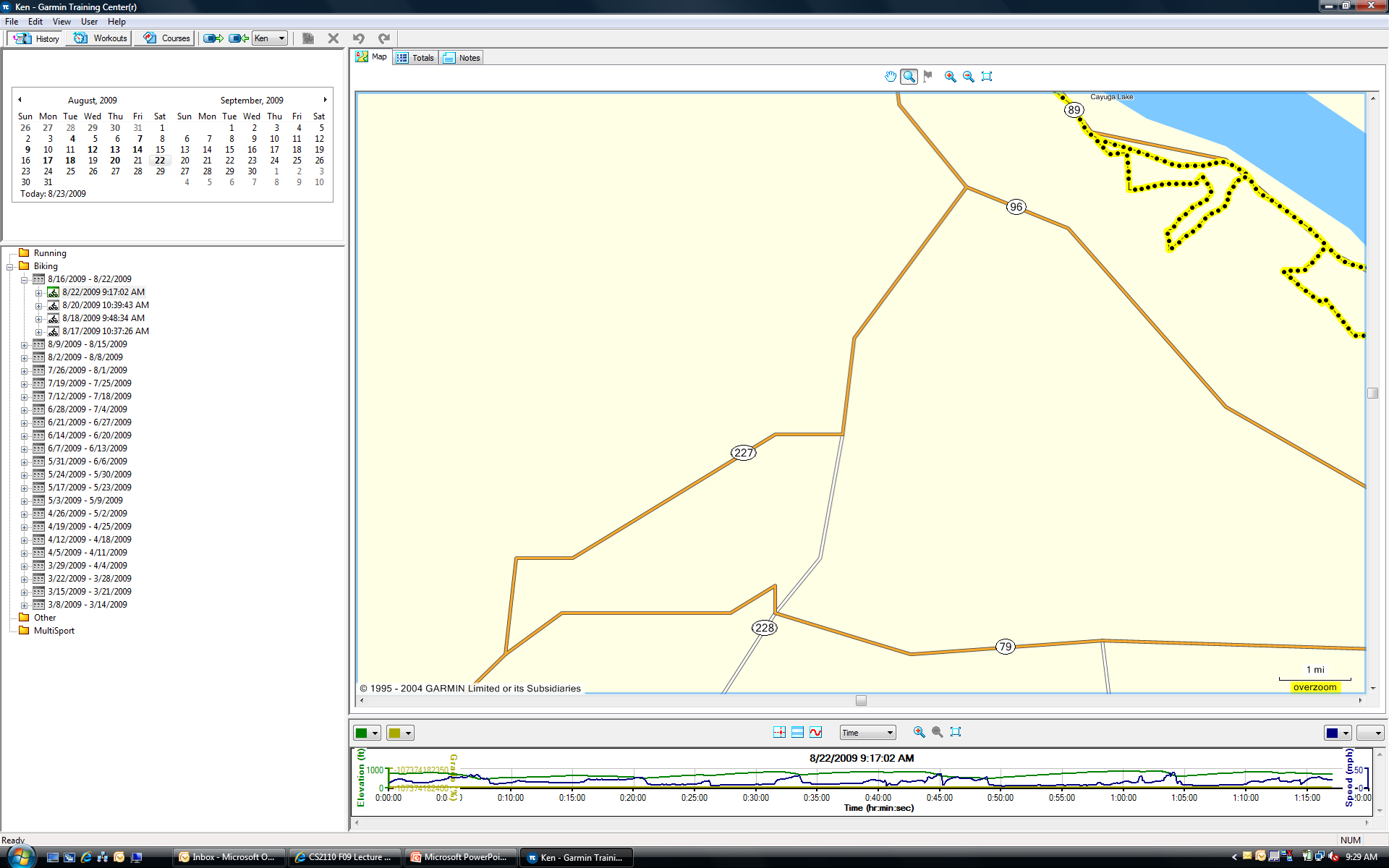 … or comparisons
How did I do today compared to the last time I rode this same route?
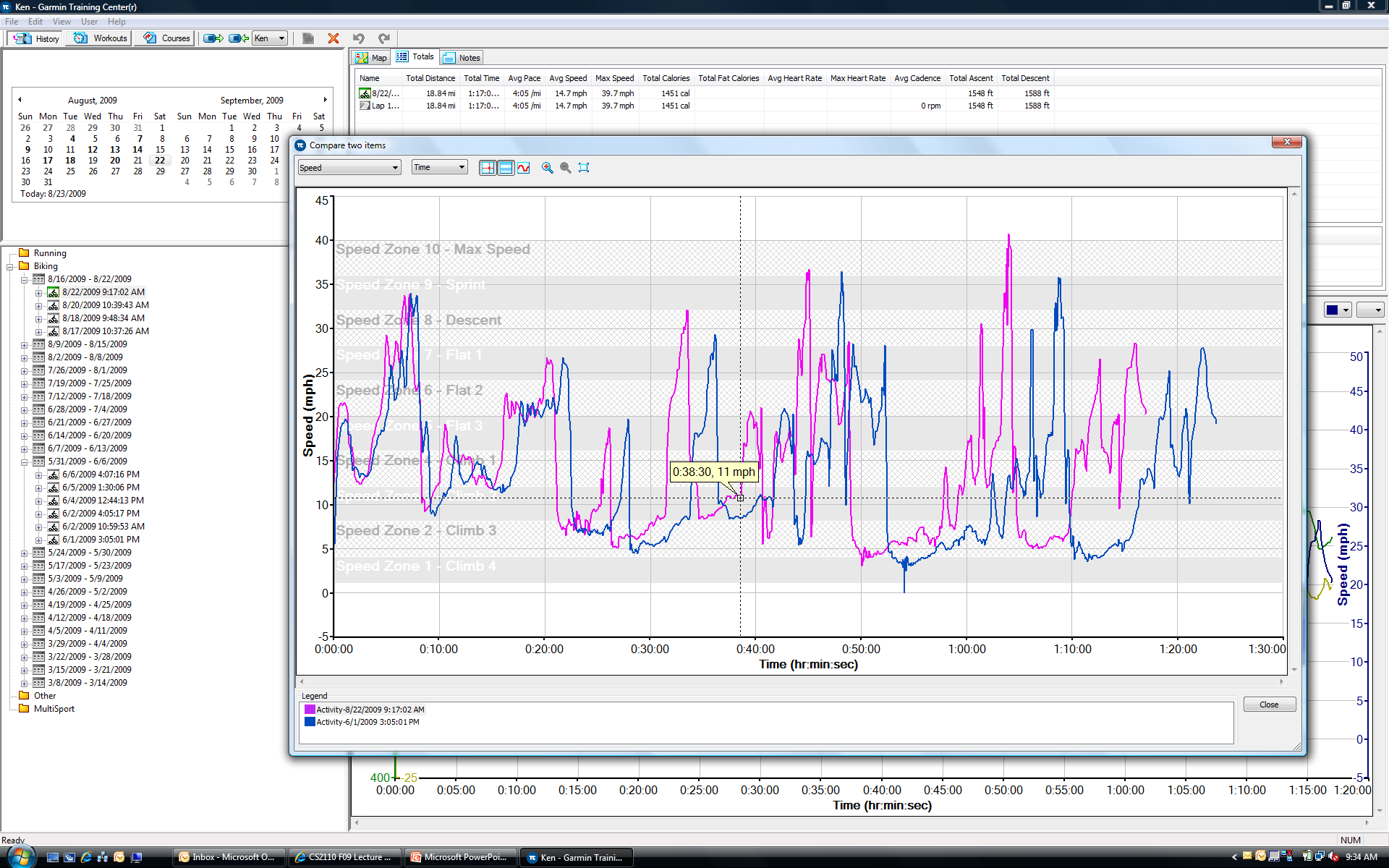 Path Problems in Graphs
32
Is there a path from node A to node B?
Solve the 8-puzzle
What is the shortest path from A to B?
Find fastest way to solve the 8-puzzle
Or the Google Maps / Mapquest problem
Traveling salesman problem
Hamiltonian cycles
Why you need CS 2110
33
You will be able to design and write moderately large, well-structured programs to simulate such systems.
Computer systems are complex. Need CS to make them work; can’t just hack it
Selected software disasters:
CTAS air traffic control system 1991-present
Ariane 5 ex-rocket
Denver airport automated baggage handling
German parliament
and dare I say ... PeopleSoft?
Why you need CS 2110, cont’d
34
Fun and intellectually interesting: cool math ideas meet engineering (and make a difference)
Recursion, induction, logic, discrete structures, …
Crucial to any engineering or science career
Good programmers are 10x more productive
Leverage knowledge in other fields, create new possibilities
Where will you be in 10 years?
Why you need CS 2110, cont’d
35
Real systems are large, complex, buggy, bloated, unmaintainable, incomprehensible.





Commercial software typically has 20 to 30 bugs for every 1,000 lines of code†
*source: Wikipedia
†source: CMU CyLab Sustainable Computing Consortium
Year 	Operating System 	Millions of lines of code*
1993 	Windows NT 3.1		 6
1994 	Windows NT 3.5 		10
1996 	Windows NT 4.0		 16
2000 	Windows 2000 		29
2001 	Windows XP 		40
2005 	Windows Vista 		50
Moore’s Law
36
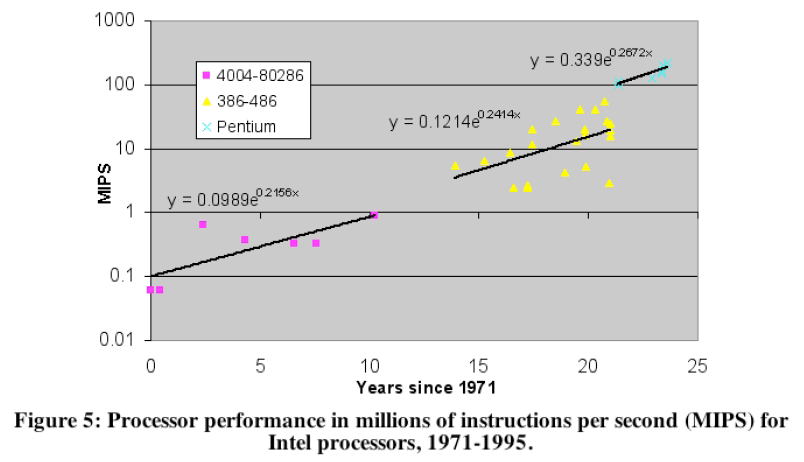 From Lives and death of Moore’s Law, Ilkka Tuomi, 2002
Grandmother’s Law
37
Brain takes about 0.1 second to recognize your grandmother
About 1 second to add two integers (e.g. 3+4=7)
About 10 seconds to think/write statement of code
Your brain is not getting any faster!
So better make those 10 seconds count!
If you write code ineffectively, or can’t understand why your own code will work… it won’t work!
Learning to think “algorithmically” really helps!
Anyhow… don’t you want to get rich?
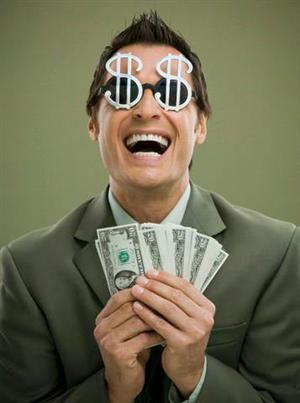 38
Moore’s Law won’t continue forever...But it probably will for a while.

Let’s invent some cool ways to use all that computing power!
Your brain never doubles in speed, so don’t count on producing exponentially more code!
But we do get smarter, and can work in teams.  So we can think of clever uses of computers… go where no man (or woman) has gone before…
The universal tool!
39
Computer science is becoming a universal tool
Algorithms that answer fundamental questions
Data structures to represent immense amounts of information
Programming languages that let you express your goals more clearly
Insights into what is (and is not) possible
Once, mathematics / physics played this role.  
Today computational thinking is a key part of every exciting story
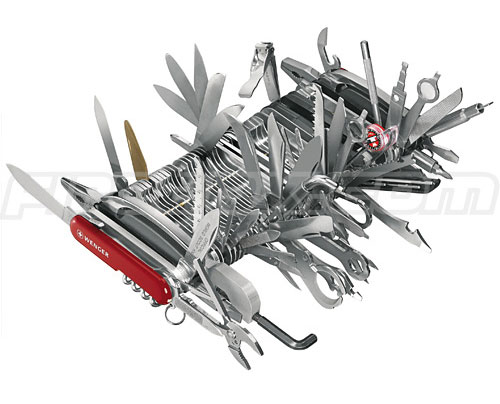 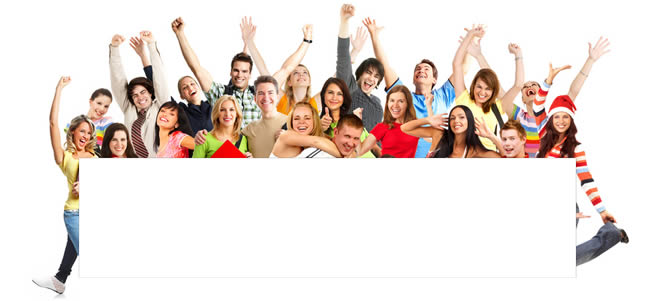 40
Welcome!
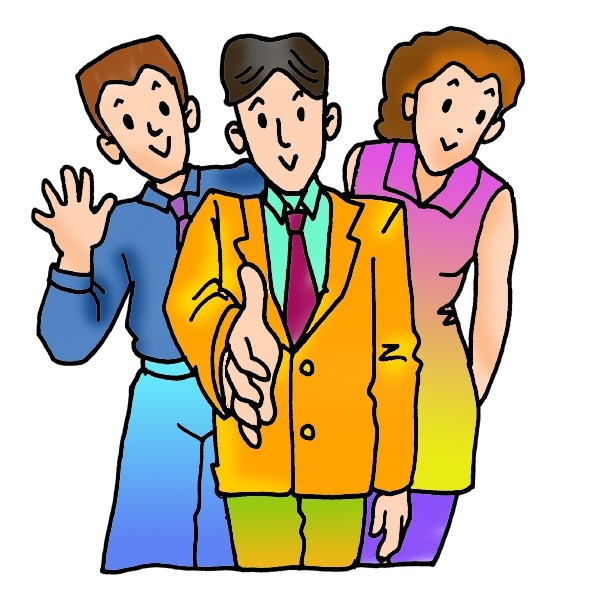 We hope you have fun, and enjoy programming as much as we do